Averages: Mean from a Frequency Table
Intelligent Practice
Silent 
Teacher
Narration
Your Turn
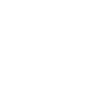 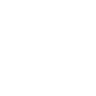 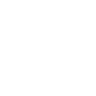 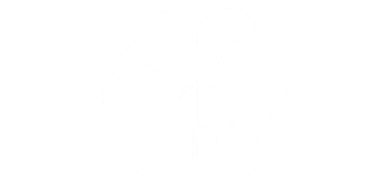 Example
For more videos visit mrbartonmaths.com/videos
Worked Example
Your Turn
Calculate the mean number of siblings
Calculate the mean number of siblings
@mathsmrgordon
Mean = 1.5
Mean = 1.5
Mean = 0
Mean = 1
Mean = 1.5
Mean = 2.5
Mean = 2.25
Mean = 0.75
Mean = 0.85